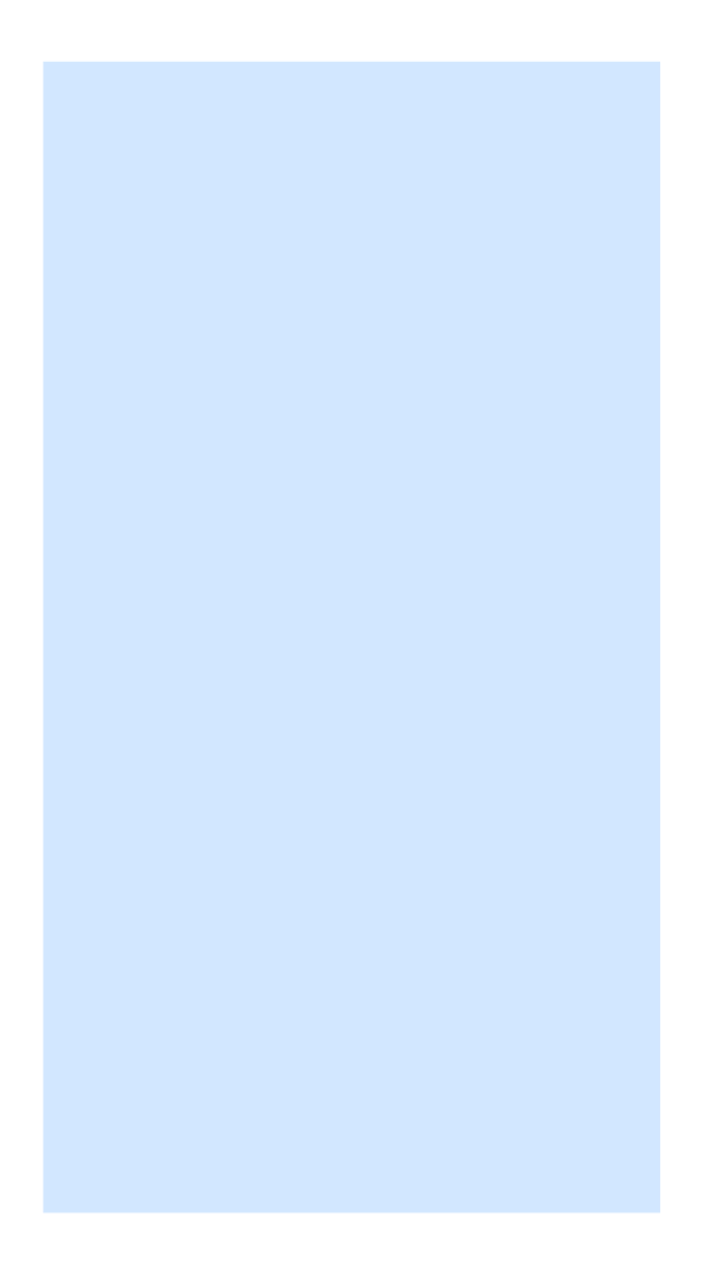 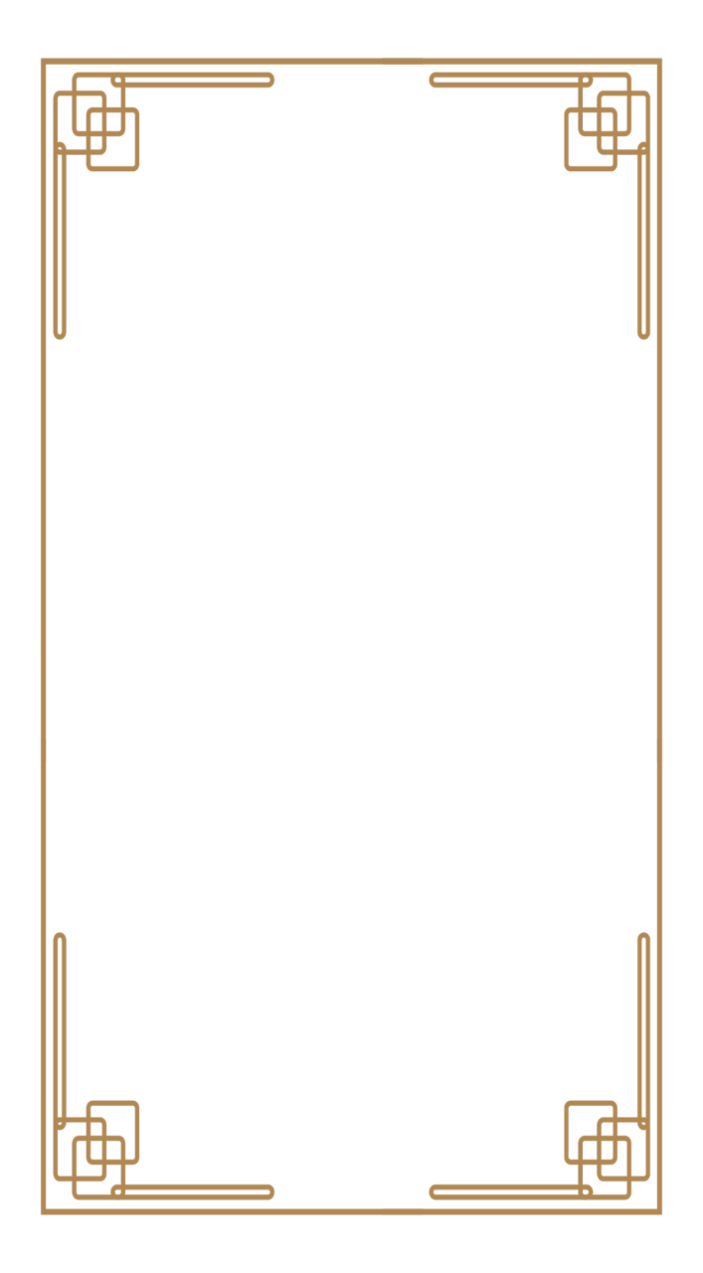 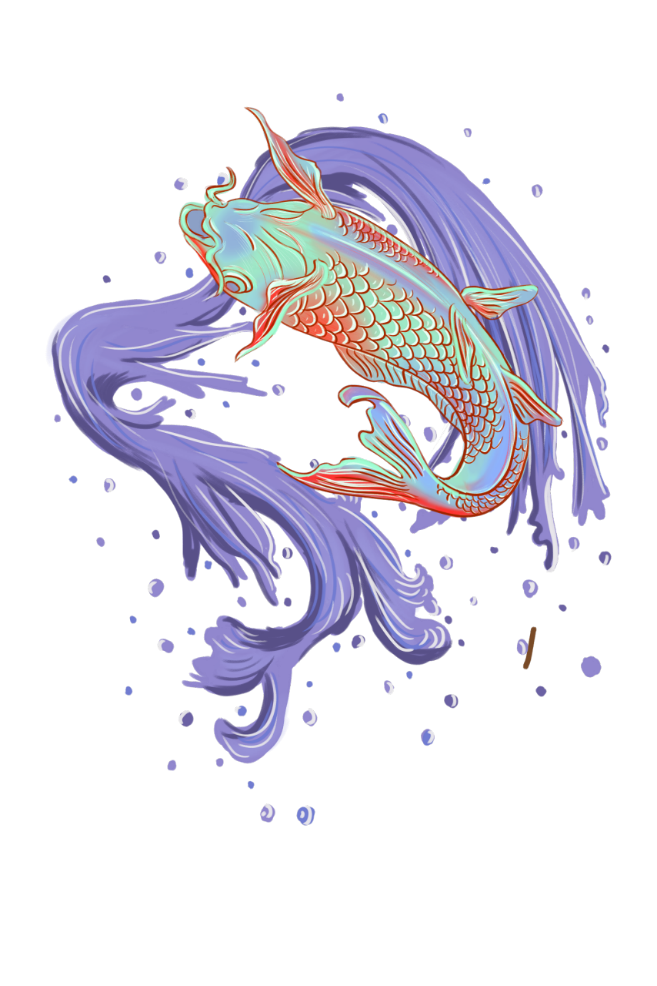 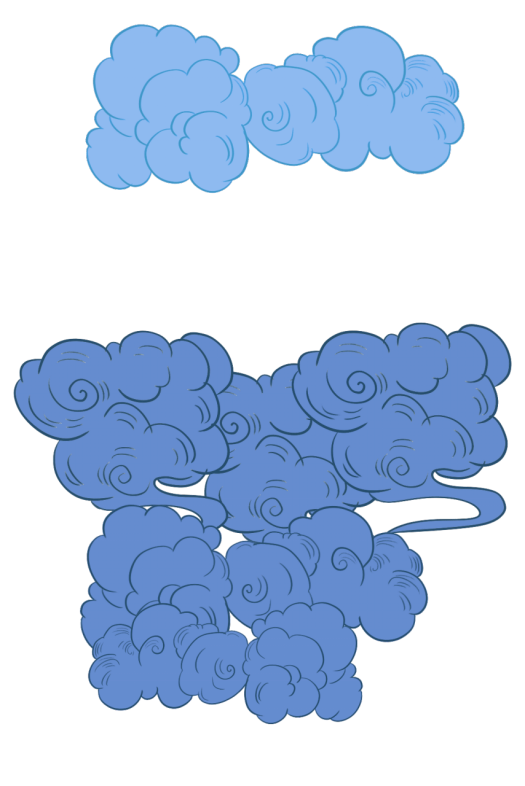 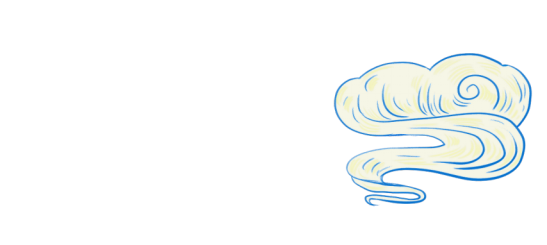 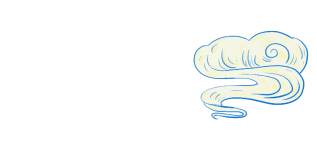 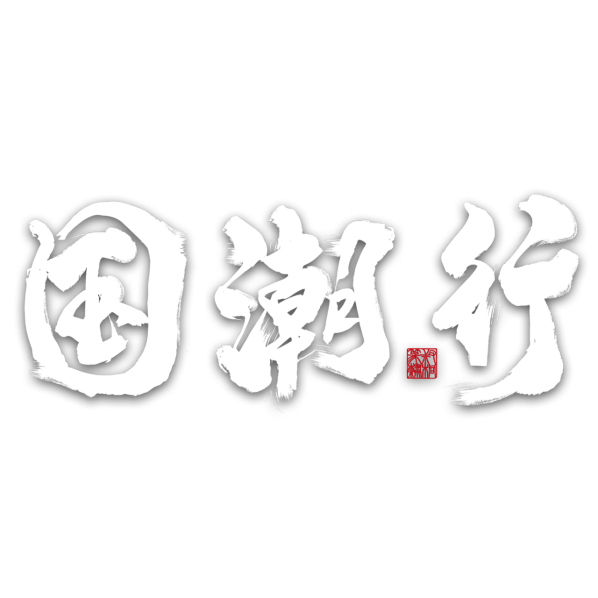 汇报人：好客模板
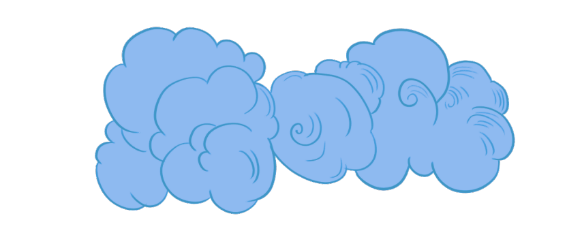 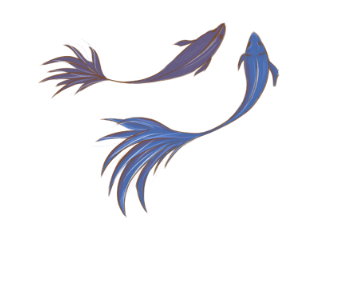 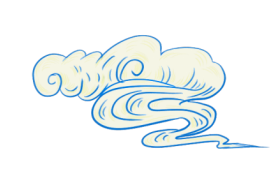 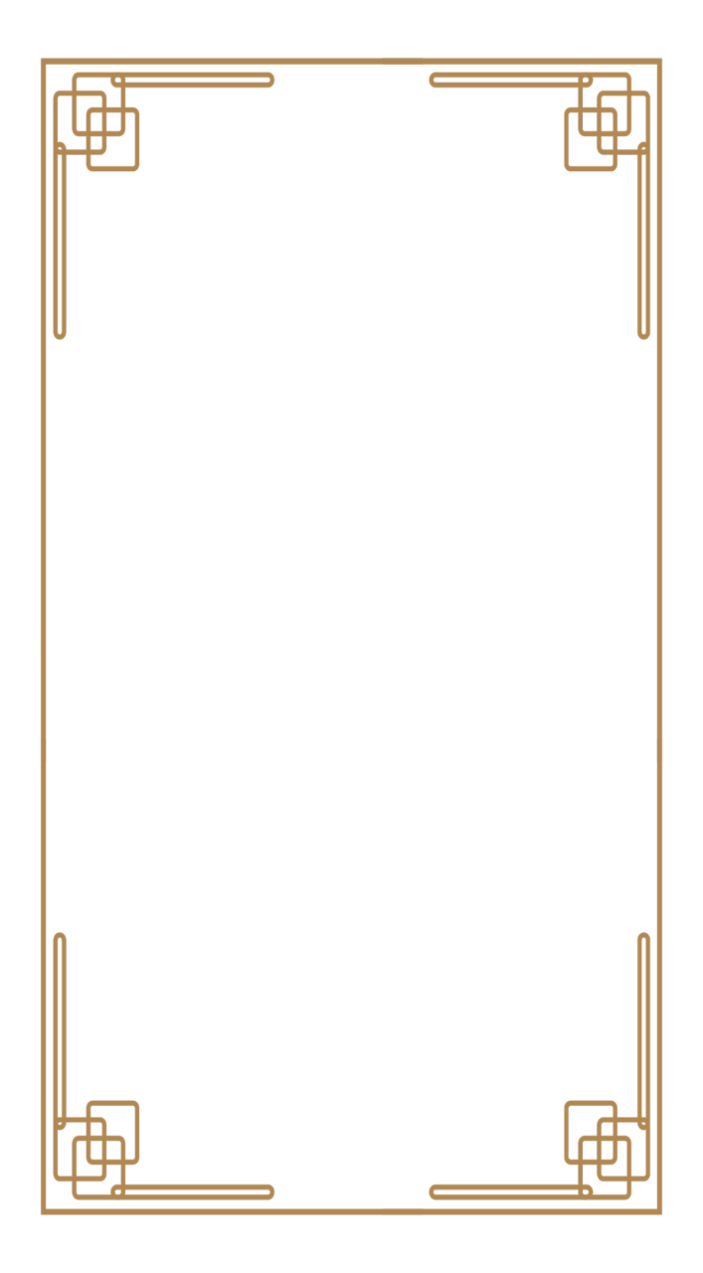 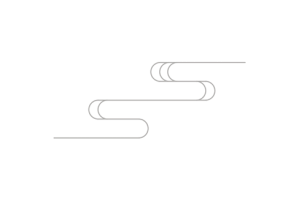 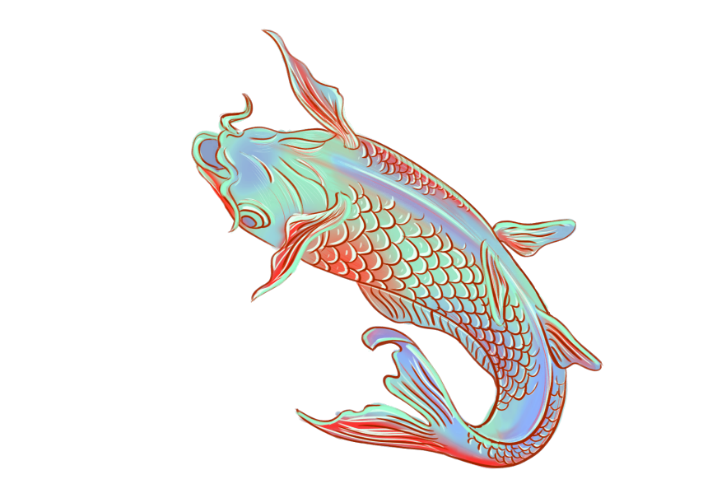 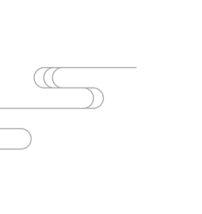 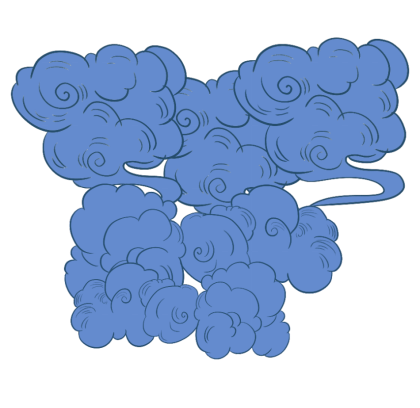 壹
贰
叁
肆
标题文字
标题文字
标题文字
好客模板
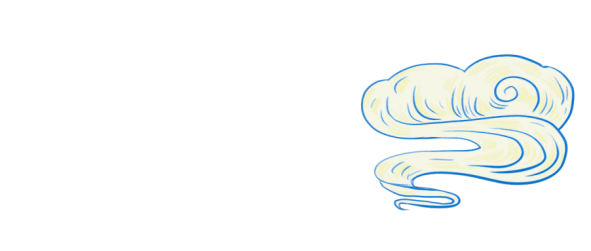 GUOCHAO
GUOCHAO
GUOCHAO
GUOCHAO
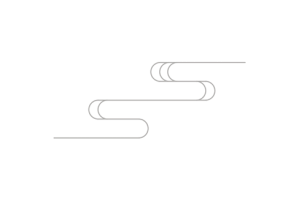 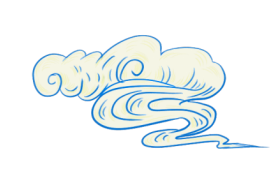 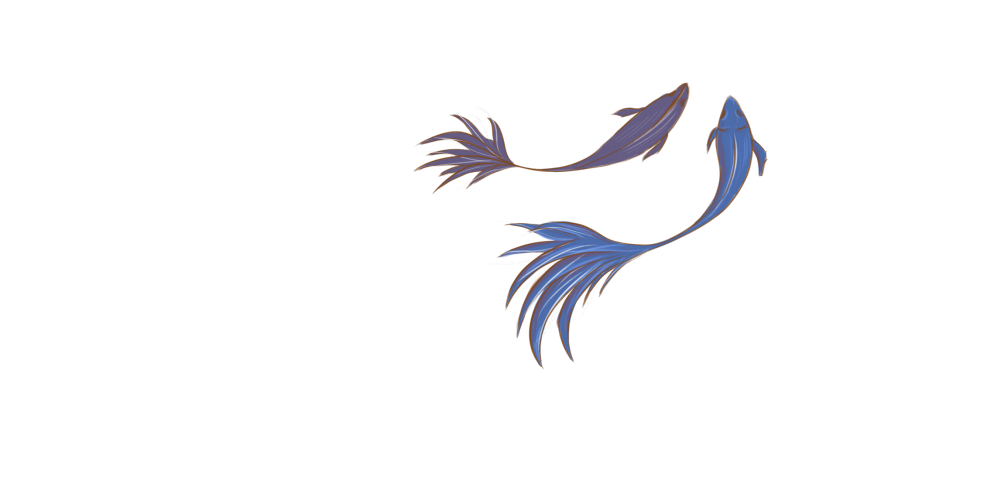 输入标题
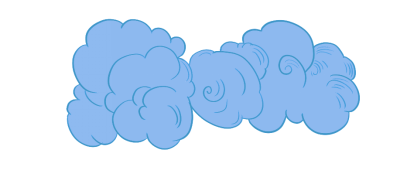 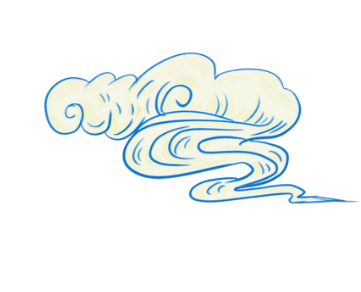 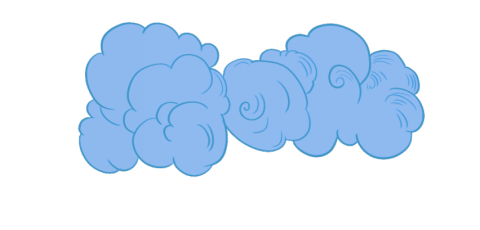 您的内容打在这里或者通过复制您的文本后在此框中选择粘贴.您的内容打在这里。
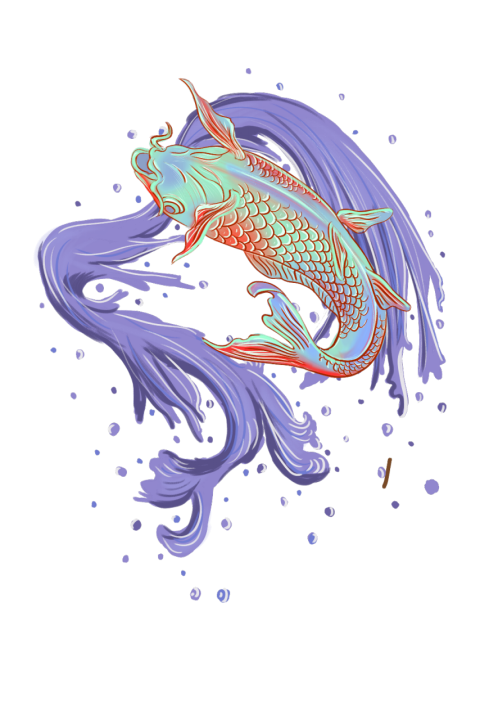 请输入标题
请输入标题
请输入标题
您的内容打在这里或者通过复制您的文本后在此框中选择粘贴.您的内容打在这里。
您的内容打在这里或者通过复制您的文本后在此框中选择粘贴.您的内容打在这里。
您的内容打在这里或者通过复制您的文本后在此框中选择粘贴.您的内容打在这里。
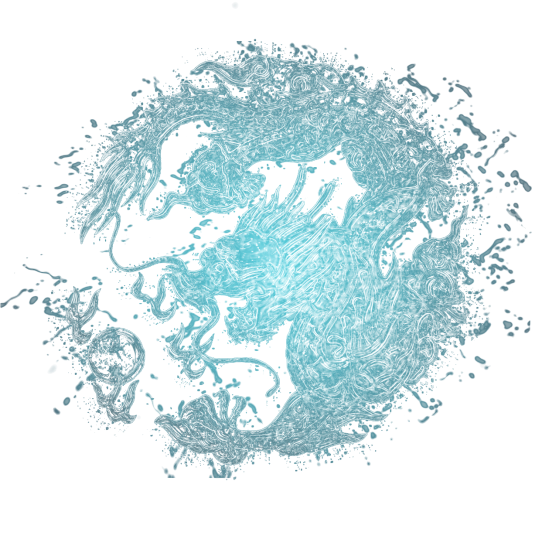 请输入标题
您的内容打在这里或者通过复制您的文本后在此框中选择粘贴.您的内容打在这里。您的内容打在这里或者通过复制您的文本后在此框中选择粘贴.您的内容打在这里。您的内容打在这里或者通过复制您的文本后在此框中选择粘贴.您的内容打在这里。您的内容打在这里或者通过复制您的文本后在此框中选择粘贴.您的内容打在这里。您的内容打在这里或者通过复制您的文本后在此框中选择粘贴.您的内容打在这里。
请输入标题
请输入标题
请输入标题
请输入标题
您的内容打在这里或者通过复制您的文本后在此框中。
您的内容打在这里或者通过复制您的文本后在此框中。
您的内容打在这里或者通过复制您的文本后在此框中。
您的内容打在这里或者通过复制您的文本后在此框中。
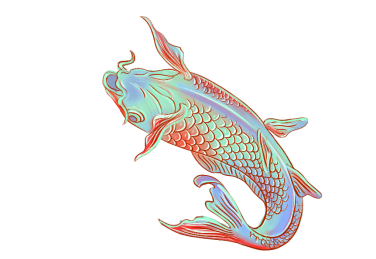 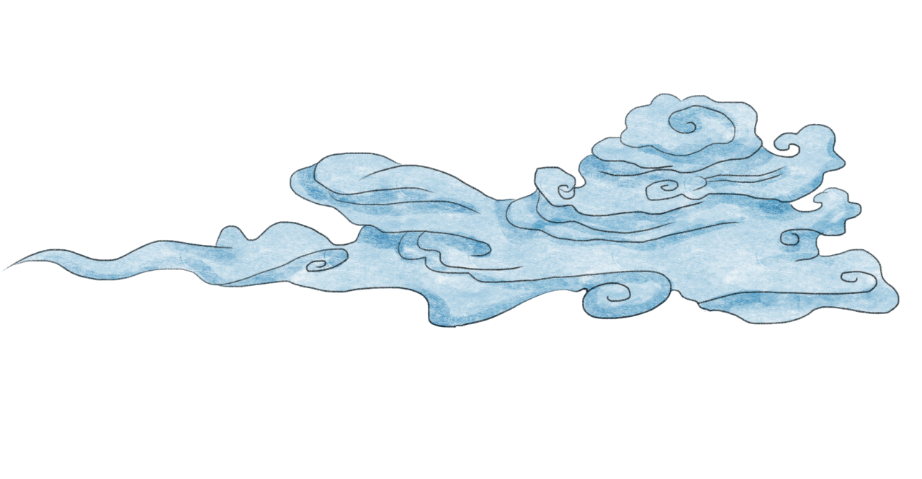 请输入标题
请输入标题
请输入标题
请输入标题
您的内容打在这里或者通过复制您的文本后在此框中。
您的内容打在这里或者通过复制您的文本后在此框中。
您的内容打在这里或者通过复制您的文本后在此框中。
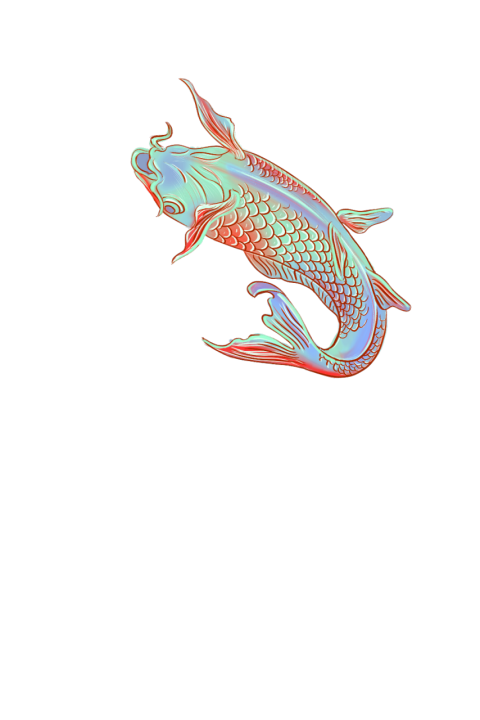 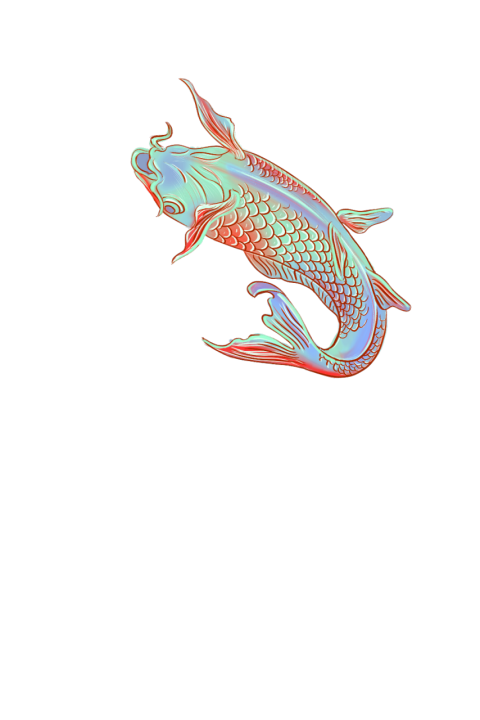 请输入标题
请输入标题
您的内容打在这里或者通过复制您的文本后在此框中选择粘贴.您的内容打在这里。
您的内容打在这里或者通过复制您的文本后在此框中选择粘贴.您的内容打在这里。
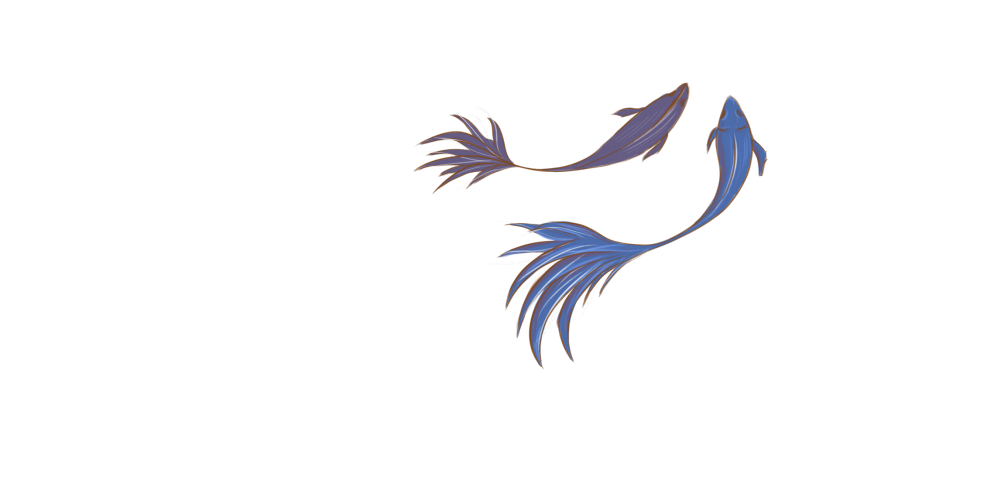 输入标题
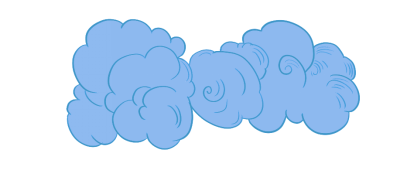 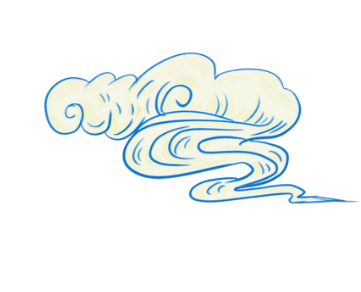 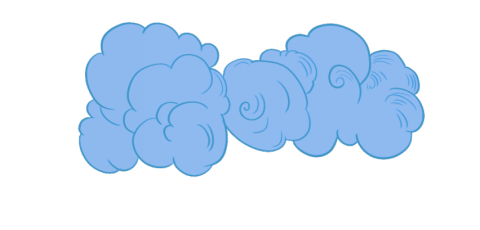 您的内容打在这里或者通过复制您的文本后在此框中选择粘贴.您的内容打在这里。
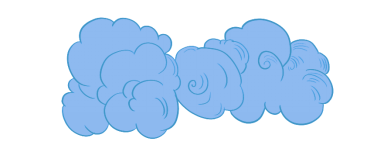 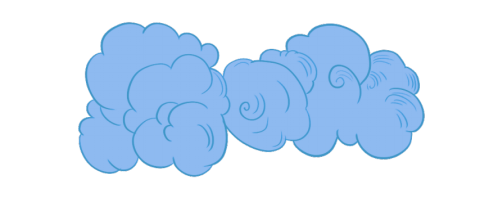 请输入标题
请输入标题
您的内容打在这里或者通过复制您的文本后在此框中。
您的内容打在这里或者通过复制您的文本后在此框中。
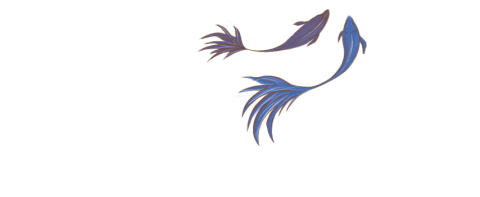 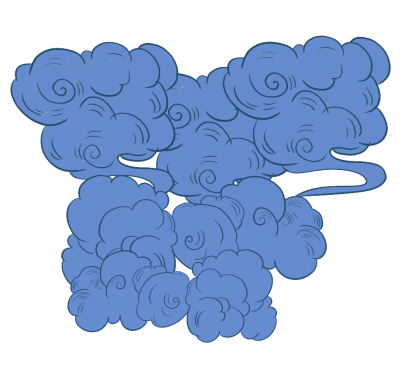 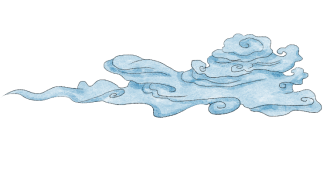 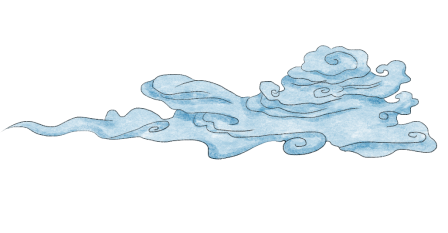 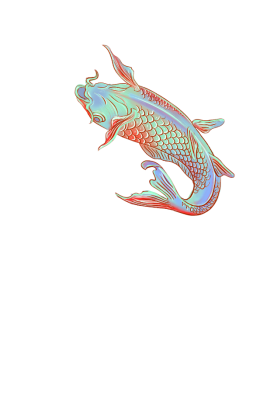 请输入标题
请输入标题
请输入标题
请输入标题
您的内容打在这里或者通过复制您的文本后在此框中。
您的内容打在这里或者通过复制您的文本后在此框中。
您的内容打在这里或者通过复制您的文本后在此框中。
您的内容打在这里或者通过复制您的文本后在此框中。
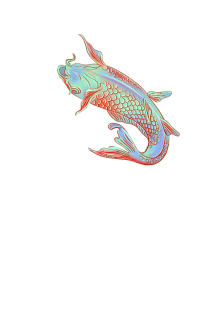 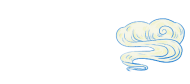 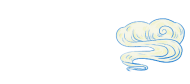 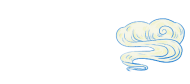 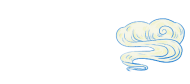 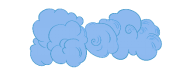 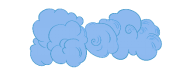 请输入标题
请输入标题
请输入标题
您的内容打在这里或者通过复制您的文本后在此框中选择粘贴.您的内容打在这里。
您的内容打在这里或者通过复制您的文本后在此框中选择粘贴.您的内容打在这里。
您的内容打在这里或者通过复制您的文本后在此框中选择粘贴.您的内容打在这里。
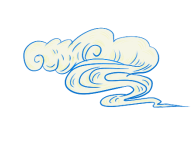 请输入标题
请输入标题
请输入标题
请输入标题
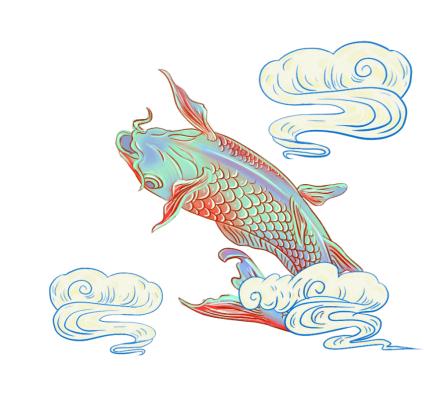 您的内容打在这里或者通过复制您的文本后在此框中。
您的内容打在这里或者通过复制您的文本后在此框中。
您的内容打在这里或者通过复制您的文本后在此框中。
您的内容打在这里或者通过复制您的文本后在此框中。
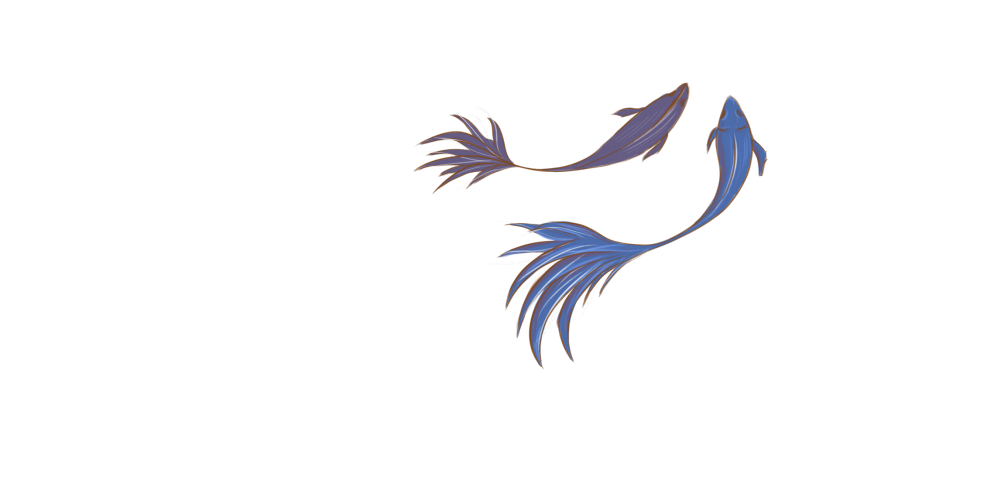 输入标题
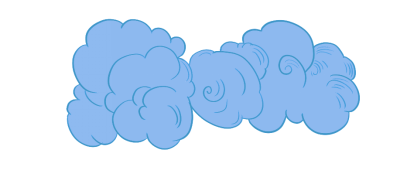 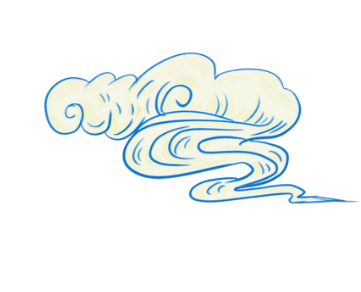 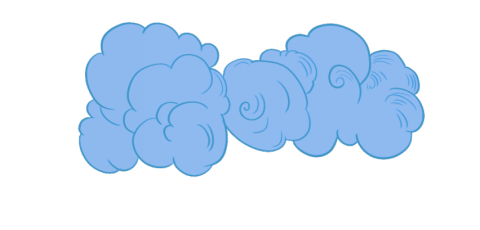 您的内容打在这里或者通过复制您的文本后在此框中选择粘贴.您的内容打在这里。
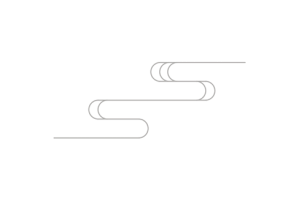 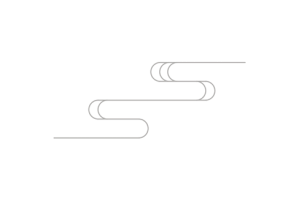 请输入标题
请输入标题
请输入标题
请输入标题
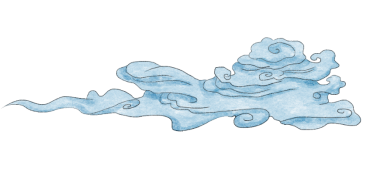 您的内容打在这里或者通过复制您的文本后在此框中。
您的内容打在这里或者通过复制您的文本后在此框中。
您的内容打在这里或者通过复制您的文本后在此框中。
您的内容打在这里或者通过复制您的文本后在此框中。
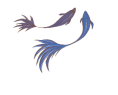 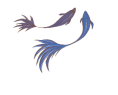 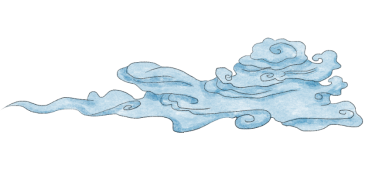 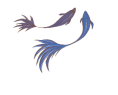 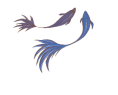 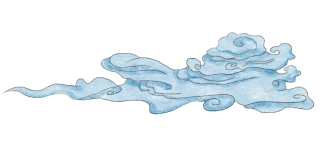 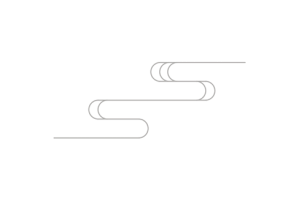 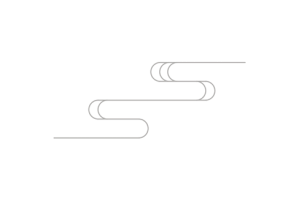 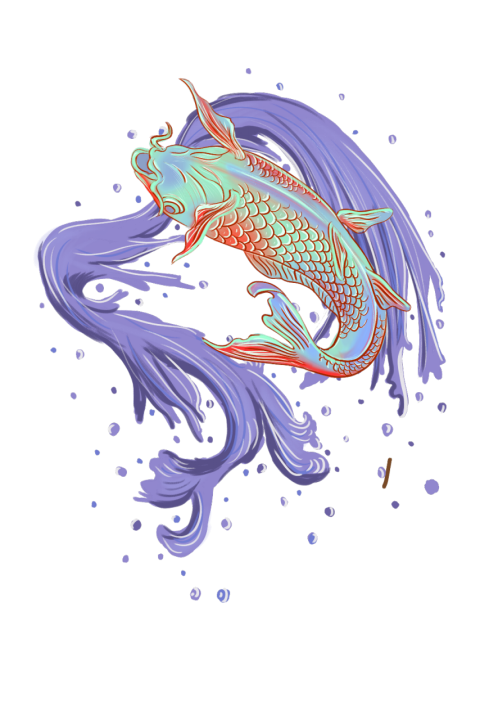 请输入标题
请输入标题
请输入标题
您的内容打在这里或者通过复制您的文本后在此框中选择粘贴.您的内容打在这里。
您的内容打在这里或者通过复制您的文本后在此框中选择粘贴.您的内容打在这里。
您的内容打在这里或者通过复制您的文本后在此框中选择粘贴.您的内容打在这里。
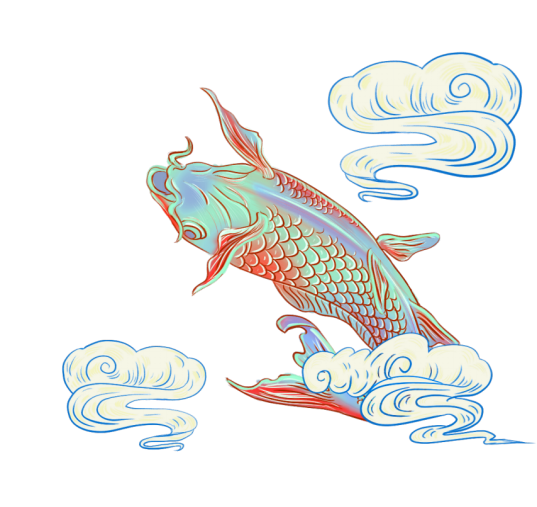 请输入标题
请输入标题
您的内容打在这里或者通过复制您的文本后在此框中。您的内容打在这里或者通过复制您的文本后在此框中。
您的内容打在这里或者通过复制您的文本后在此框中。您的内容打在这里或者通过复制您的文本后在此框中。
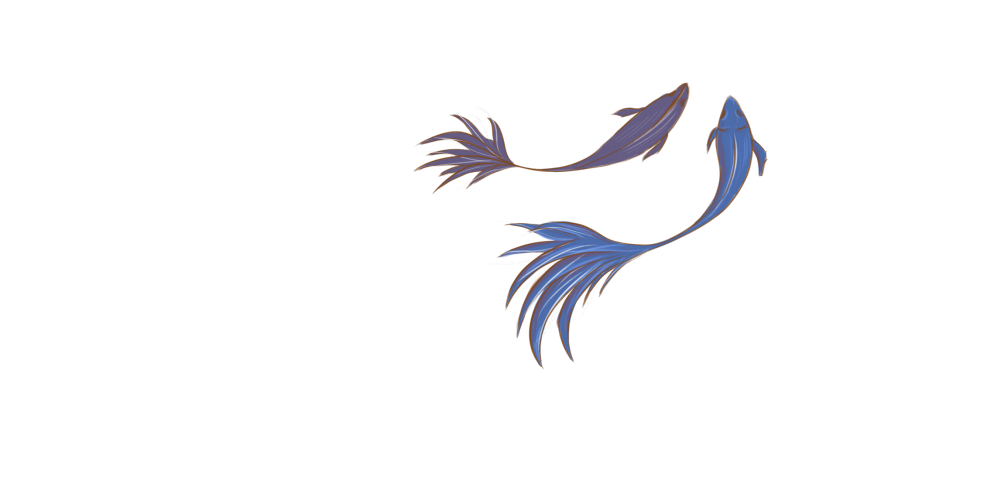 输入标题
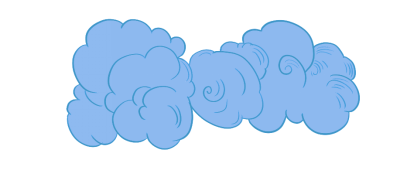 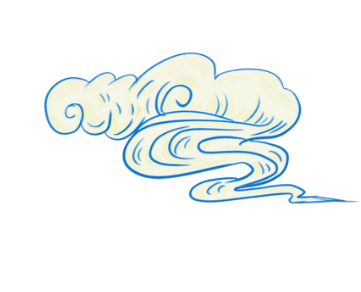 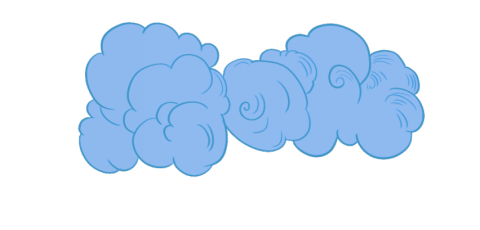 您的内容打在这里或者通过复制您的文本后在此框中选择粘贴.您的内容打在这里。
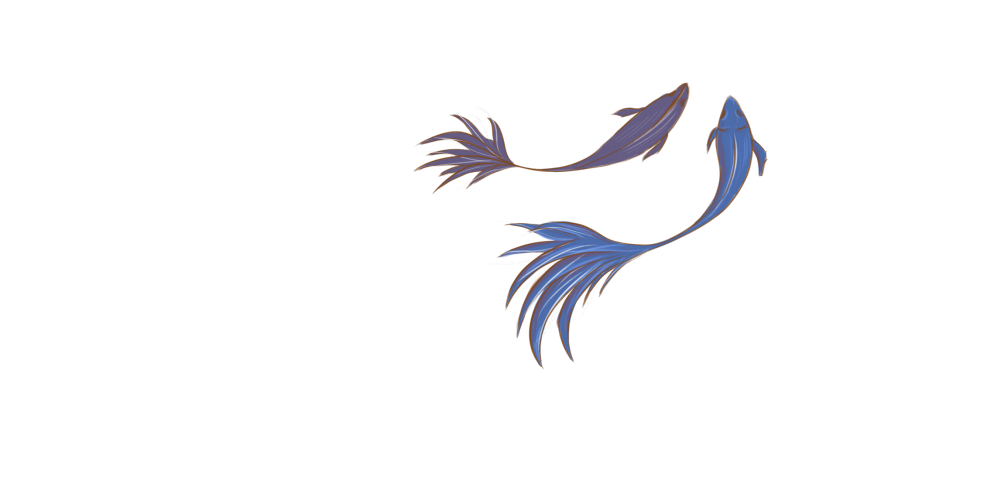 请输入标题
请输入标题
请输入标题
您的内容打在这里或者通过复制您的文本后在此框中选择粘贴.您的内容打在这里。
您的内容打在这里或者通过复制您的文本后在此框中选择粘贴.您的内容打在这里。
您的内容打在这里或者通过复制您的文本后在此框中选择粘贴.您的内容打在这里。
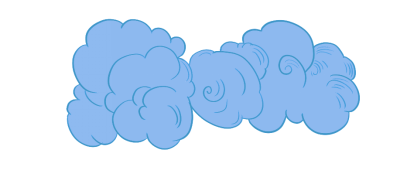 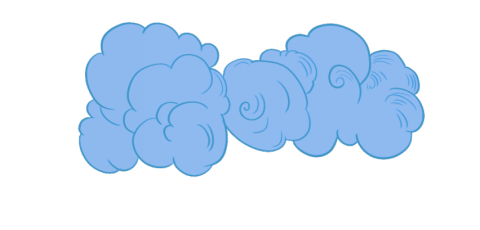 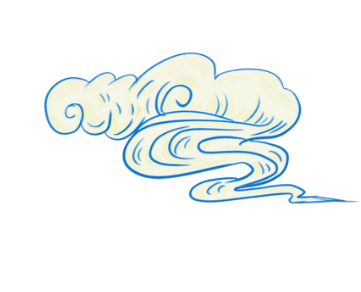 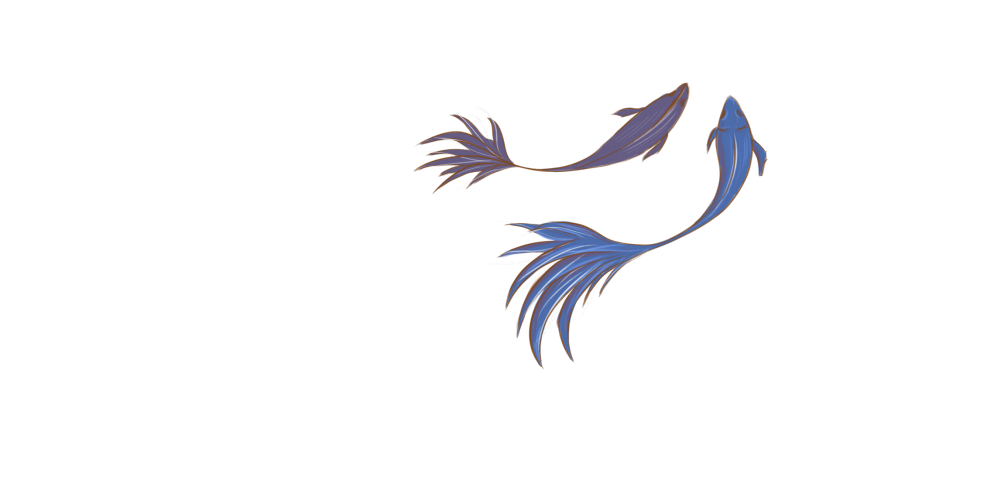 请输入标题
请输入标题
请输入标题
请输入标题
您的内容打在这里或者通过复制您的文本后在此框中。
您的内容打在这里或者通过复制您的文本后在此框中。
您的内容打在这里或者通过复制您的文本后在此框中。
您的内容打在这里或者通过复制您的文本后在此框中。
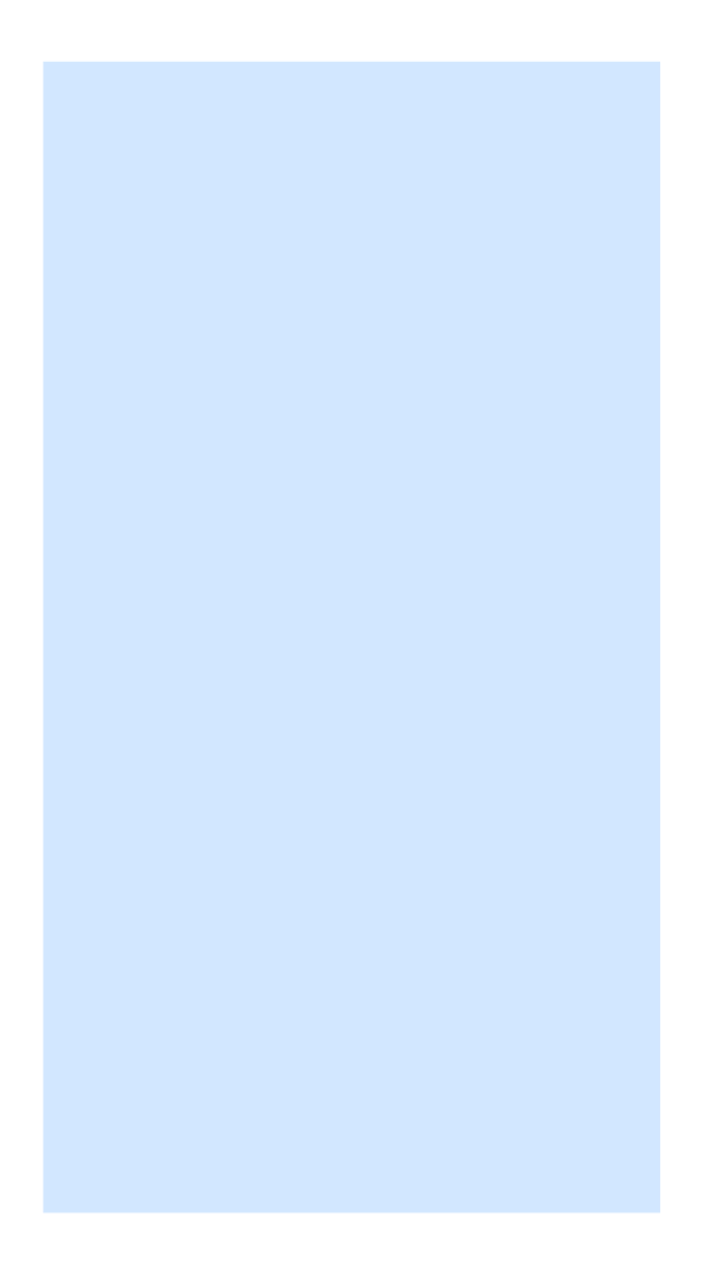 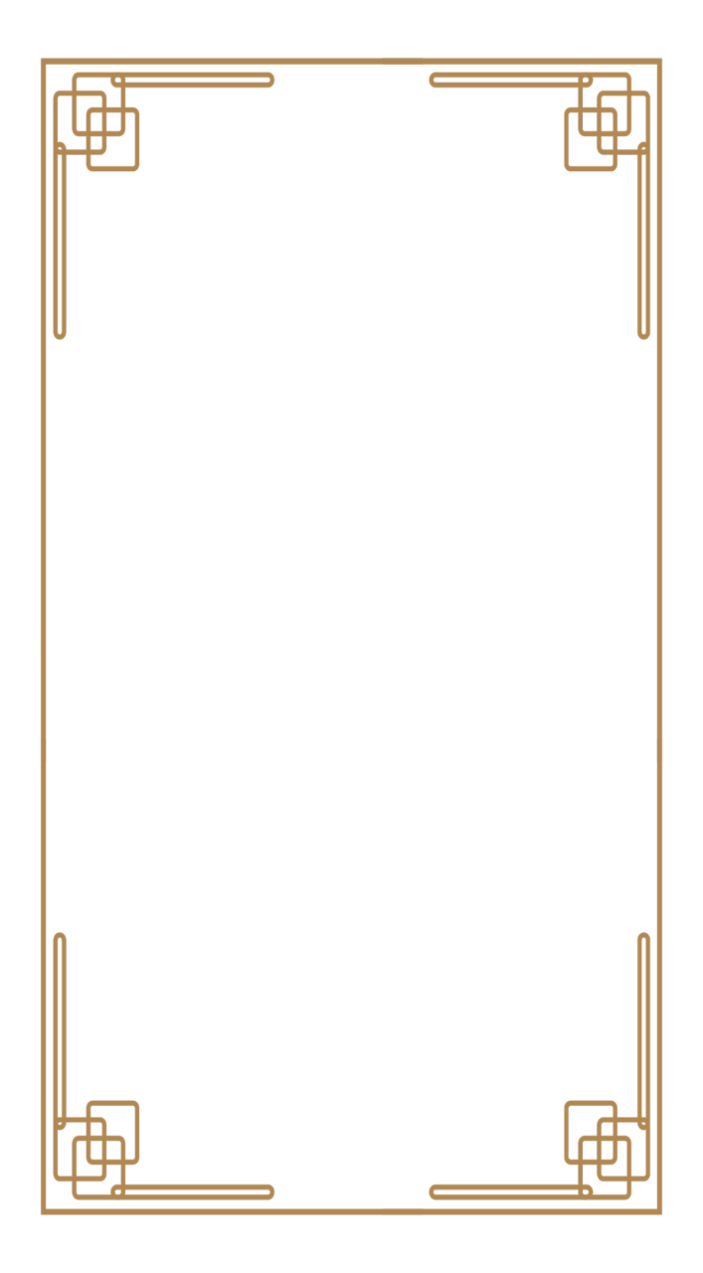 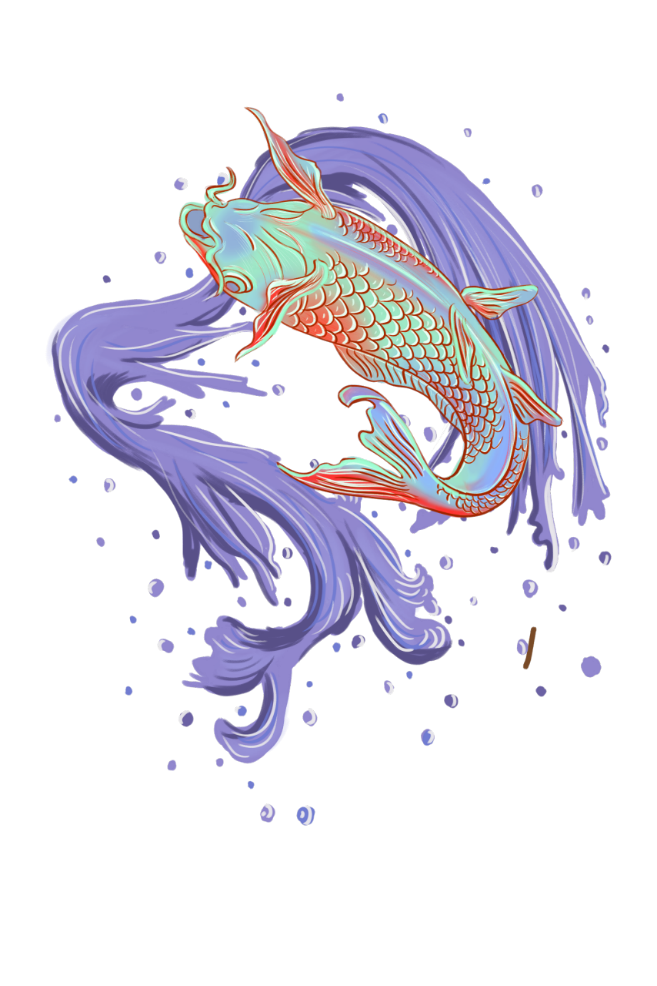 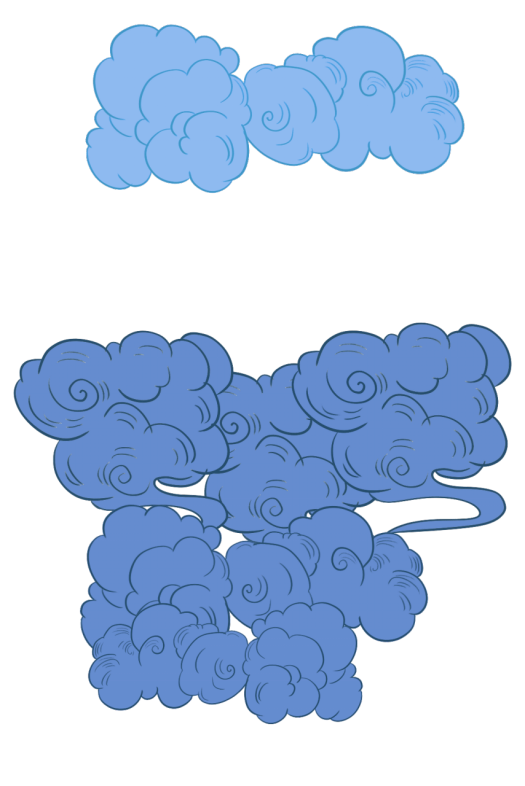 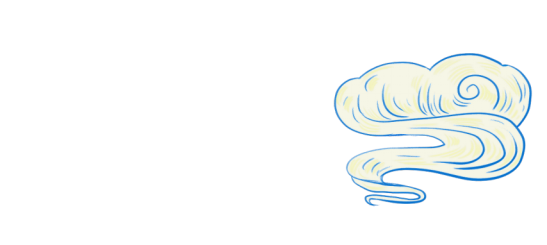 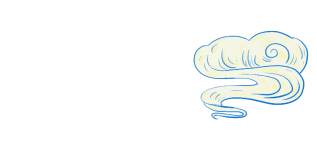 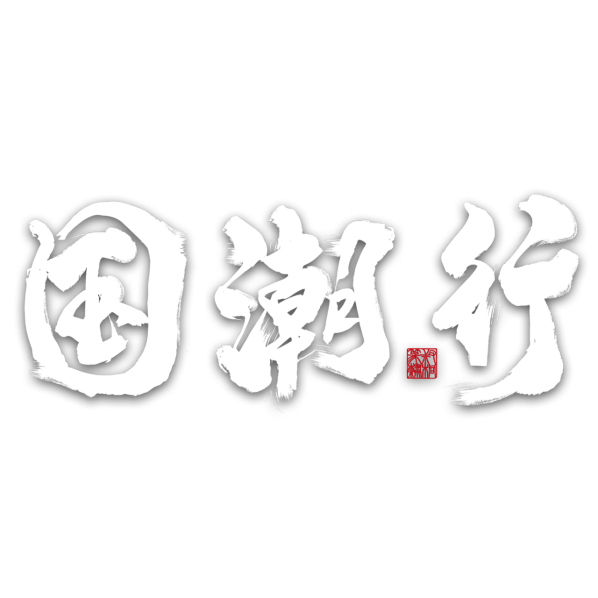 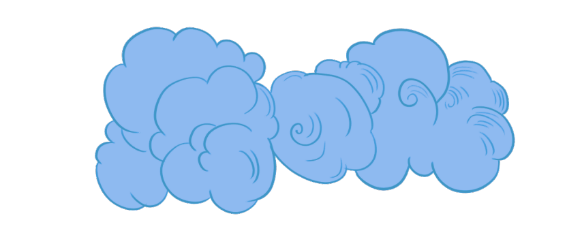 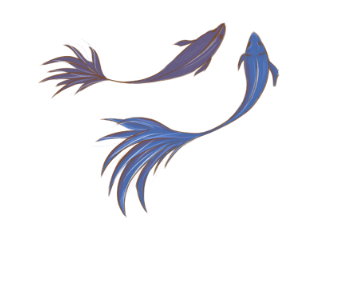 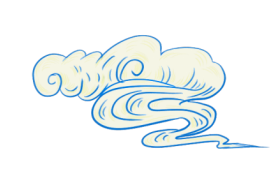